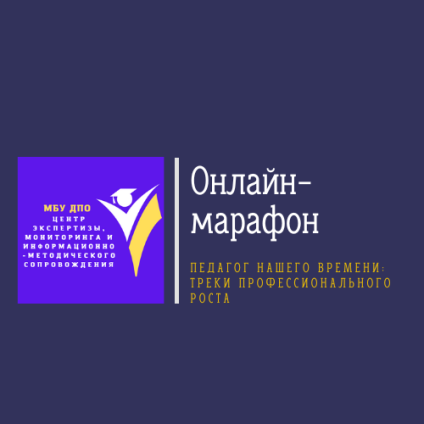 Критерии эффективности работы наставника
27 ноября 2023 года
Е.А. Клёсова, инженер-программист, методист
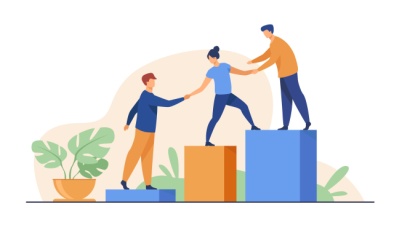 НАСТАВНИК
ДЕЯТЕЛЬНОСТЬ НАСТАВНИКА эффективна, если:
– повышается успеваемость и улучшается психоэмоциональный фон внутри класса (группы) и образовательной организации;
 – присутствует рост посещаемости творческих кружков, объединений, спортивных секций;
 – количественно и качественно растет успешно реализованные образовательные и творческие проекты; 
– снижается число обучающихся, состоящих на учете в полиции и психоневрологических диспансерах;
 – снижается число жалоб от родителей и педагогов, связанных с социальной незащищенностью и конфликтами внутри коллектива обучающихся.
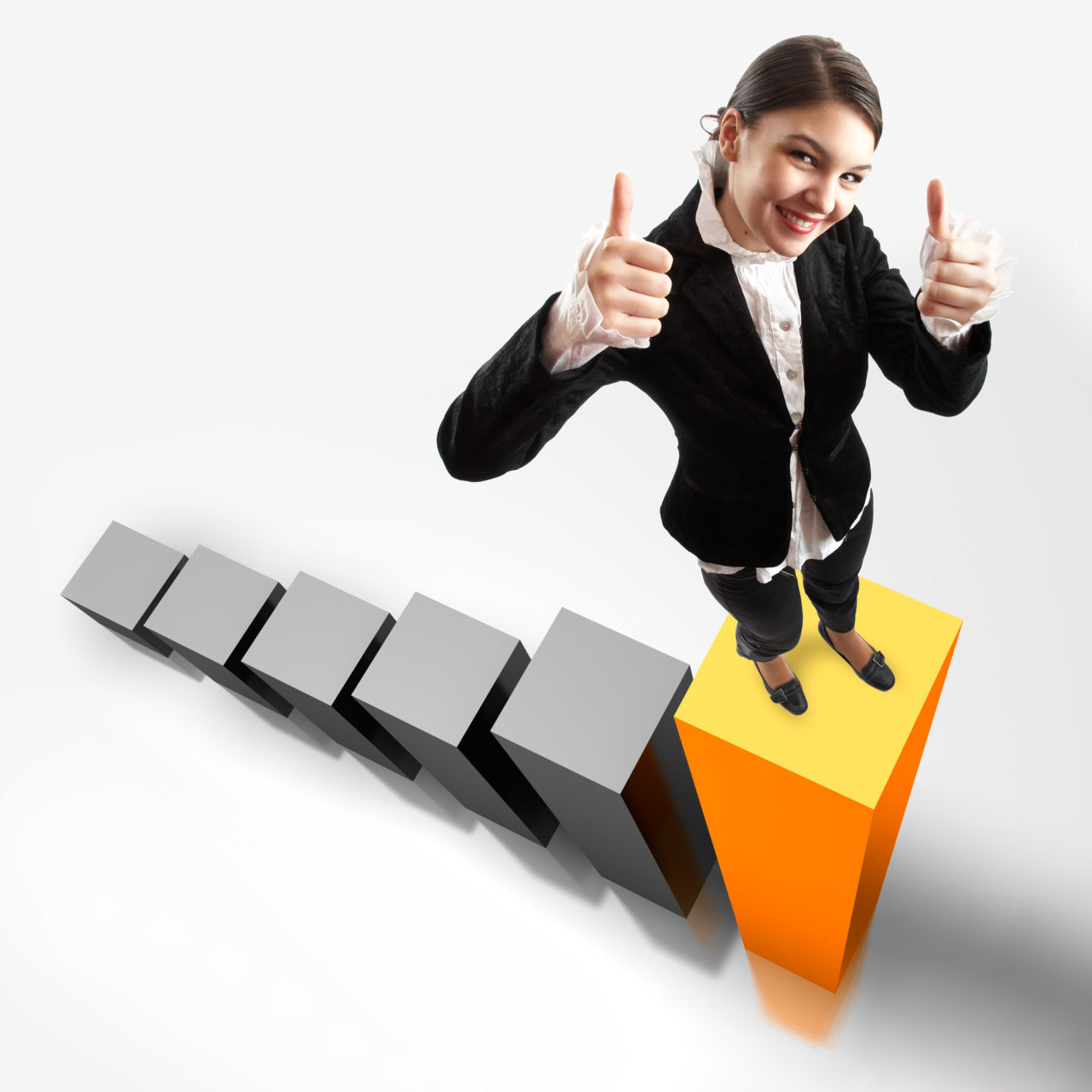 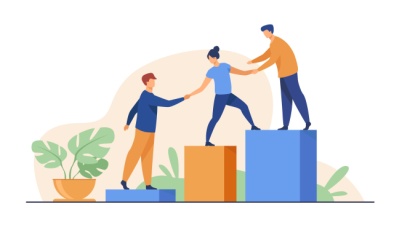 НАСТАВНИК
Критерии  эффективности работы наставника=мониторинг и оценка результатов реализации программы наставничества
II этап
I этап
Оценка качества процесса реализации программы наставничества;
Оценка мотивационно-личностного, компетентностного, профессионального роста участников, динамика образовательных и  творческих результатов.
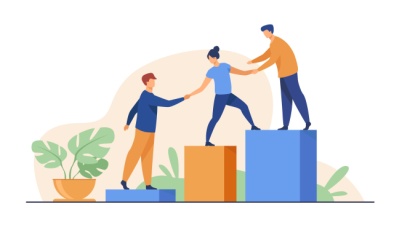 НАСТАВНИК
Оценка качества процесса реализации программы наставничества
1) оценка качества реализуемой программы наставничества;
2) оценка эффективности и полезности программы как инструмента повышения социального и профессионального благополучия внутри образовательной организации и сотрудничающих с ней организаций или индивидов.
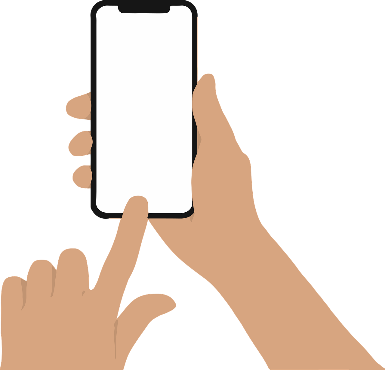 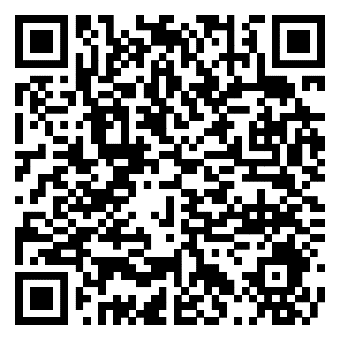 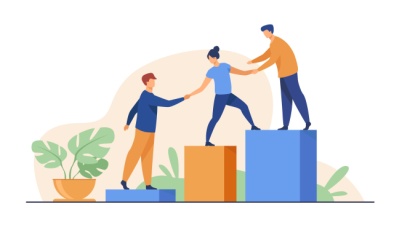 НАСТАВНИК
Оценка мотивационно-личностного, компетентностного, профессионального роста участников, динамика образовательных и творческих результатов
1. Глубокая оценка изучаемых личностных характеристик участников программы.
2. Оценка динамики характеристик образовательного процесса (оценка качества изменений в освоении обучающимися образовательных программ).
3. Анализ и необходимая корректировка сформированных стратегий образования пар "наставник - наставляемый".
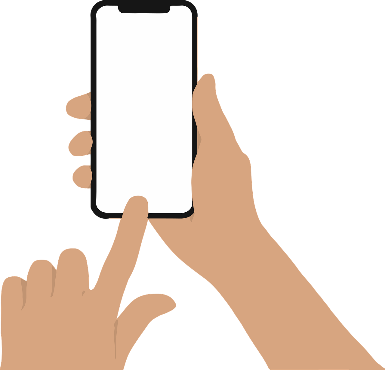 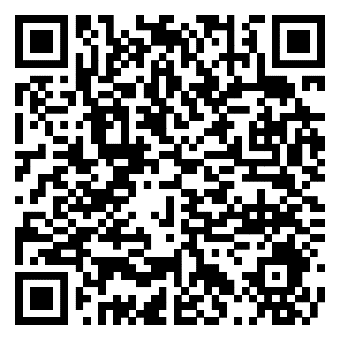